СП МАОУ «Образовательный центр №3 «Созвездие» - Детский сад «Росинка» Формирование лексико- грамматических категорий.
Из цикла «Домашние животные»Игра    «Один –много»Цель: формирование лексико-грамматических категорий
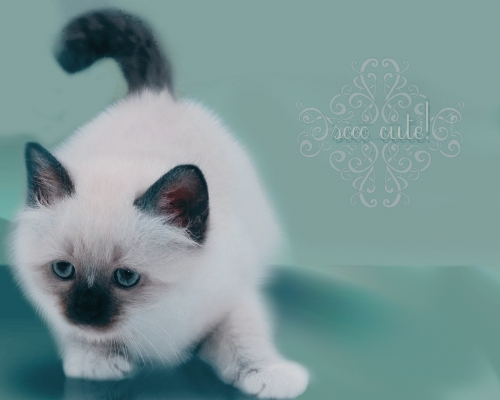 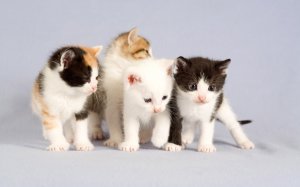 Учитель- логопед Панченко И.П..
Тема: Именительный падеж множественного числа существительных
Цель: Упражнять в употреблении именительного падежа существительных
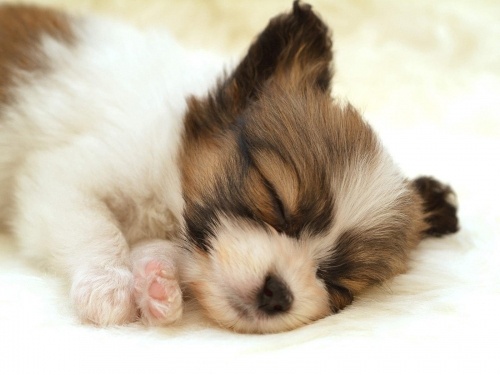 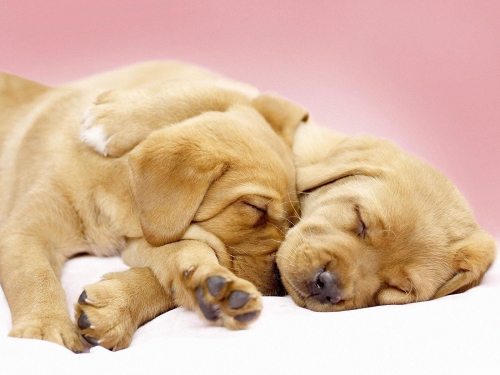 Котёнок - котята
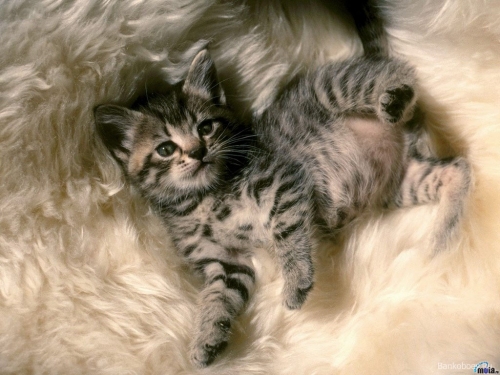 Щенок- щенки
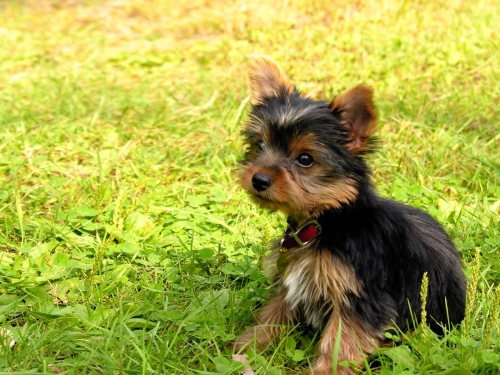 Крольчонок- крольчата
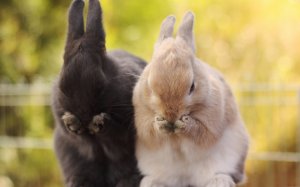 Жеребёнок - жеребята
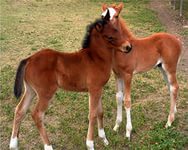 Поросёнок-поросята
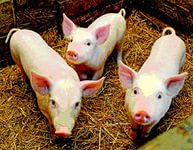 Ягнёнок-ягнята
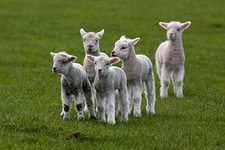 Козлёнок-козлята
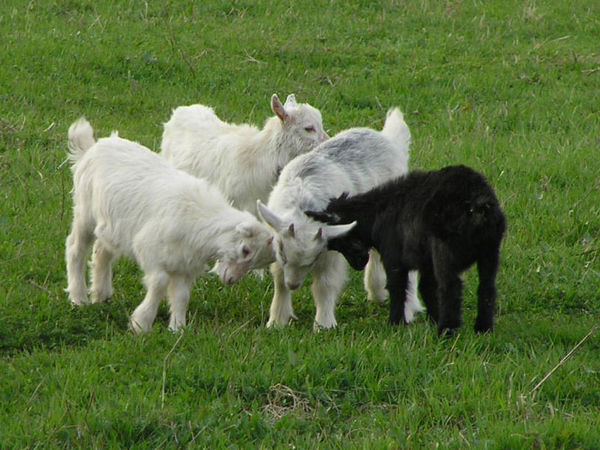 Телёнок-телята
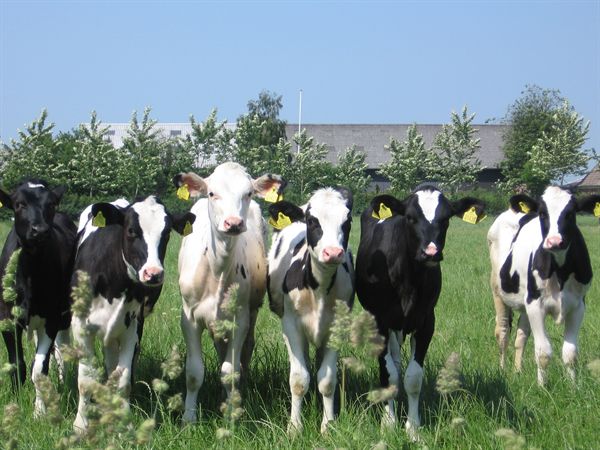